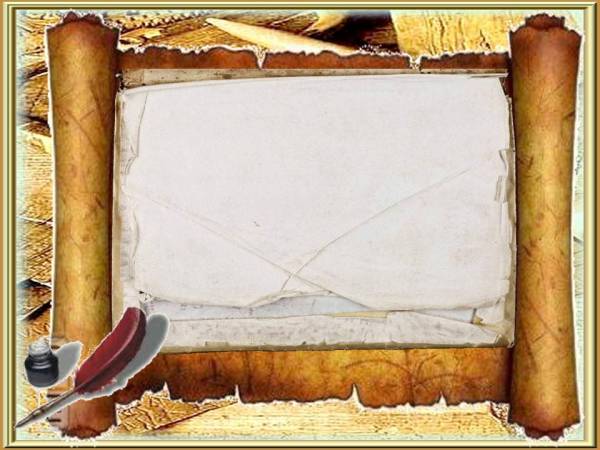 Творчески –исследовательский проект 
         
      «Умные игры»
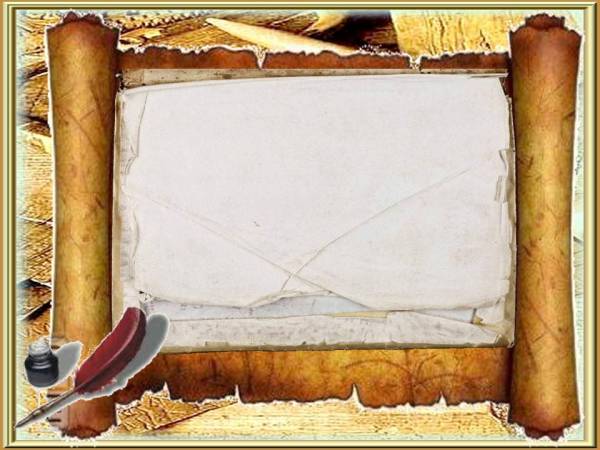 Проблема:
-Внешний интерес детей и родителей к дидактическим настольным играм.

Обоснование проблемы:
1. Неумение  и нежелание детей младшей группы играть в настольно – дидактические игры, соблюдать правила и ход обучающих игр.
2. Недостаточность знаний родителей о структуре дидактических
  игр, способах подачи их детям.
Цель:
- Формировать у детей и  родителей заинтересованность и умение играть  в дидактические настольные игры.
Задачи:
1.Научить детей играть в дидактические настольные игры, 
   соблюдая правила и ход игры, развивая у них интерес и  
   активное участие.
2.Познакомить родителей со структурой дидактической игры, её 
   обучающими задачами, способами подачи детям.
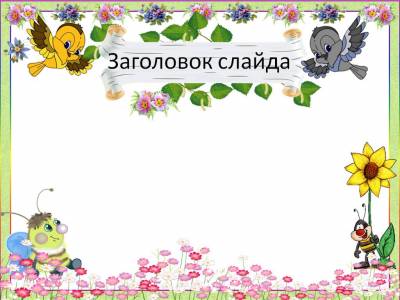 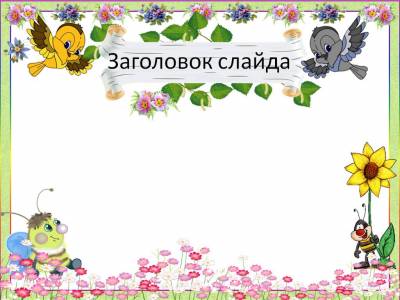 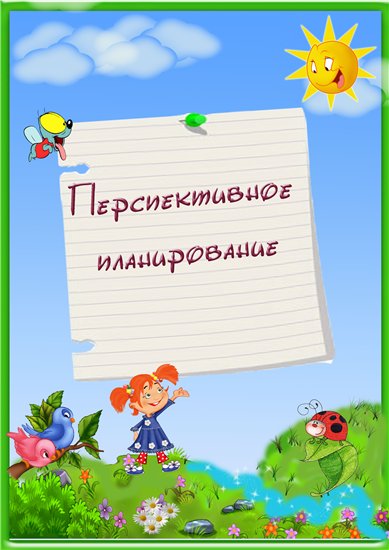 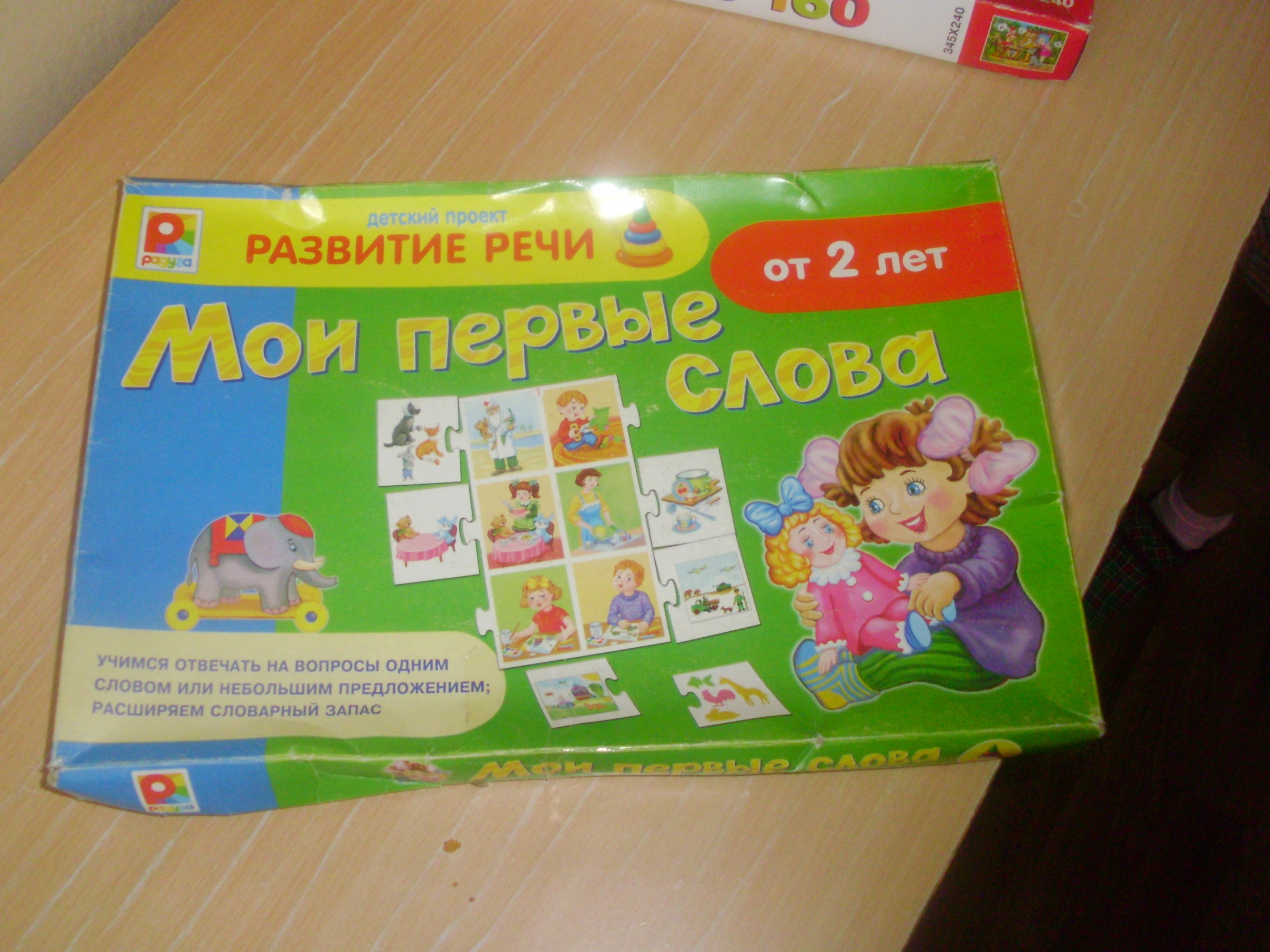 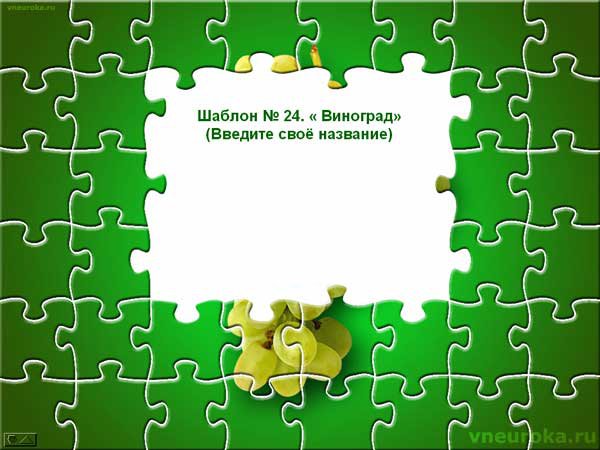 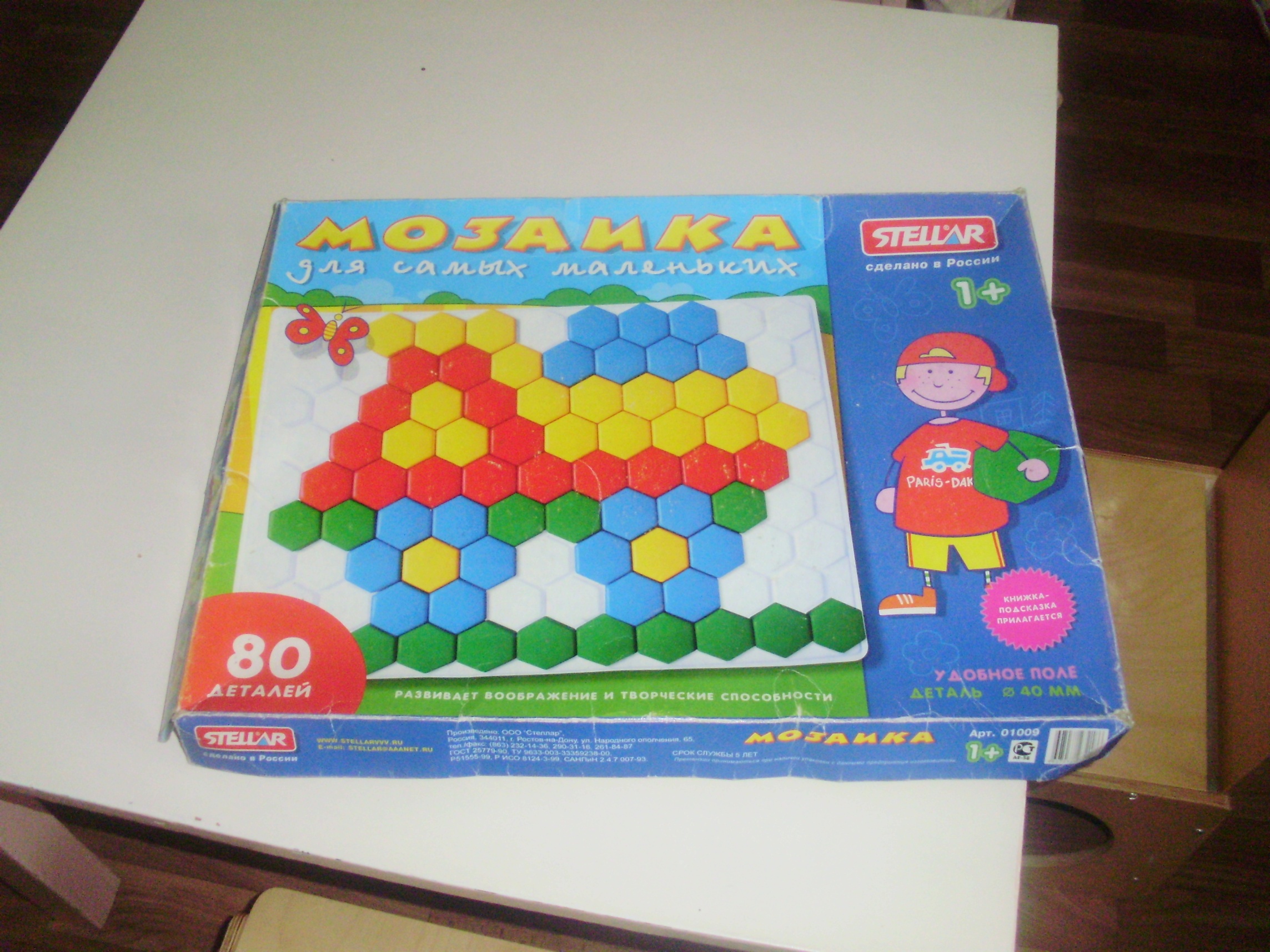 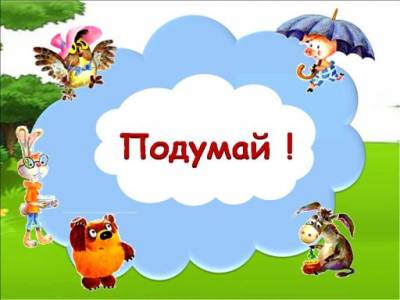 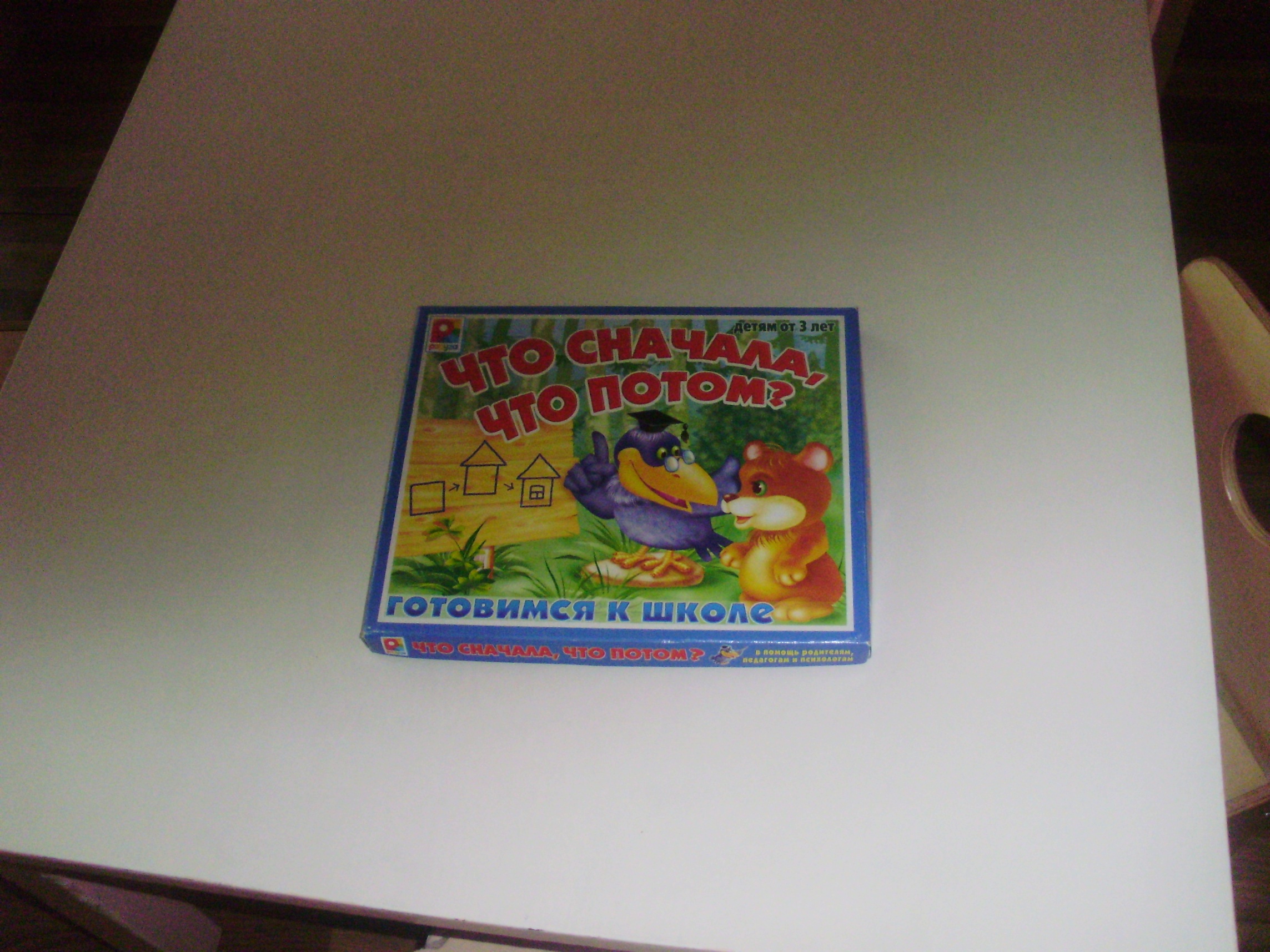 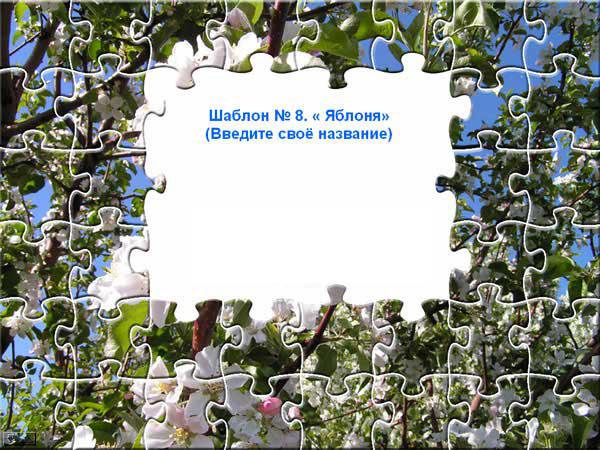 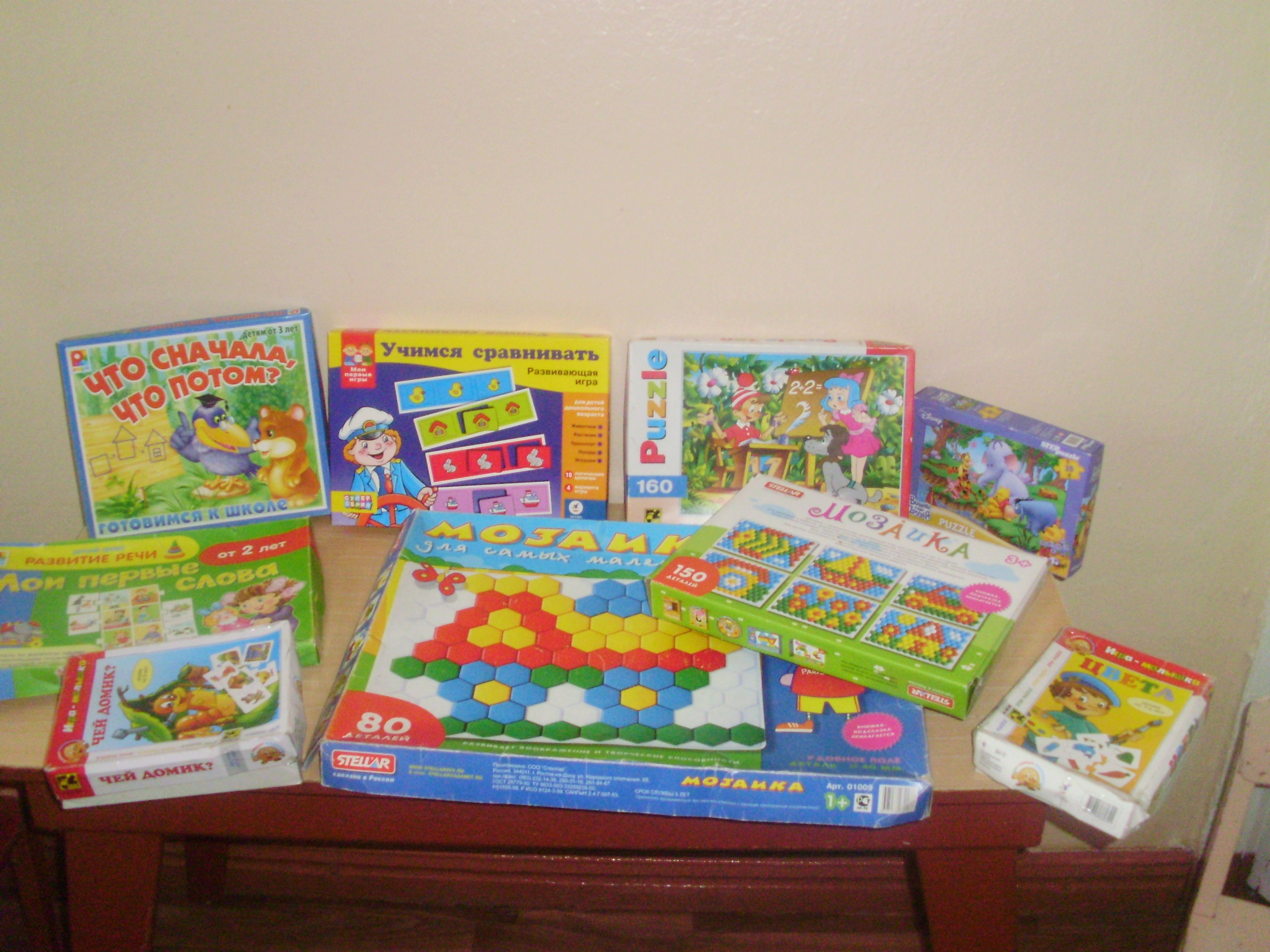 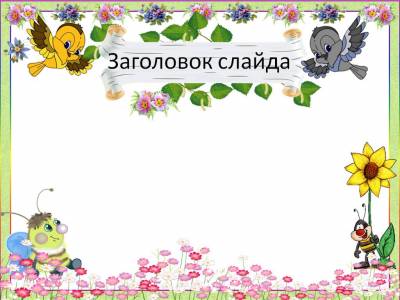 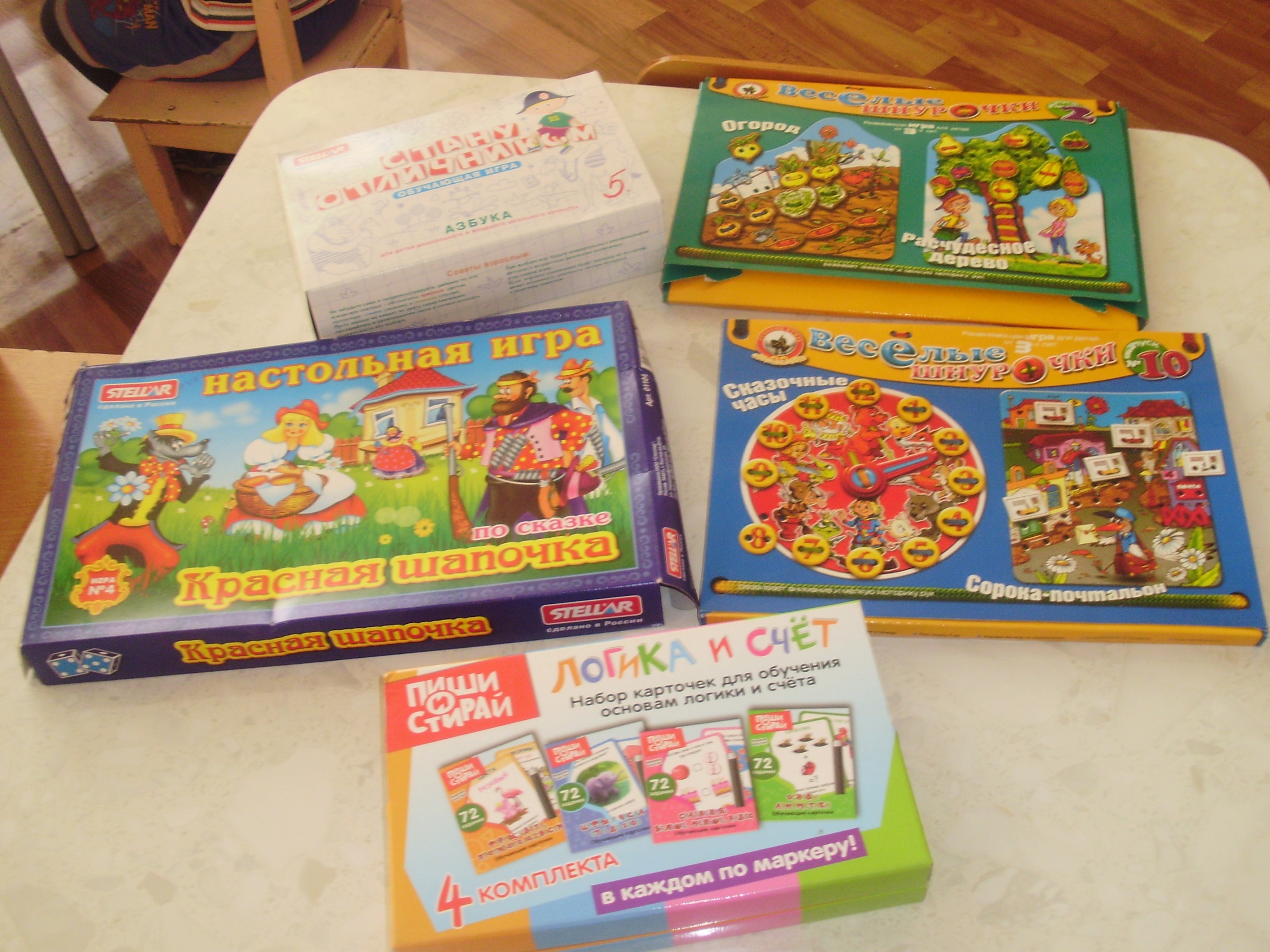 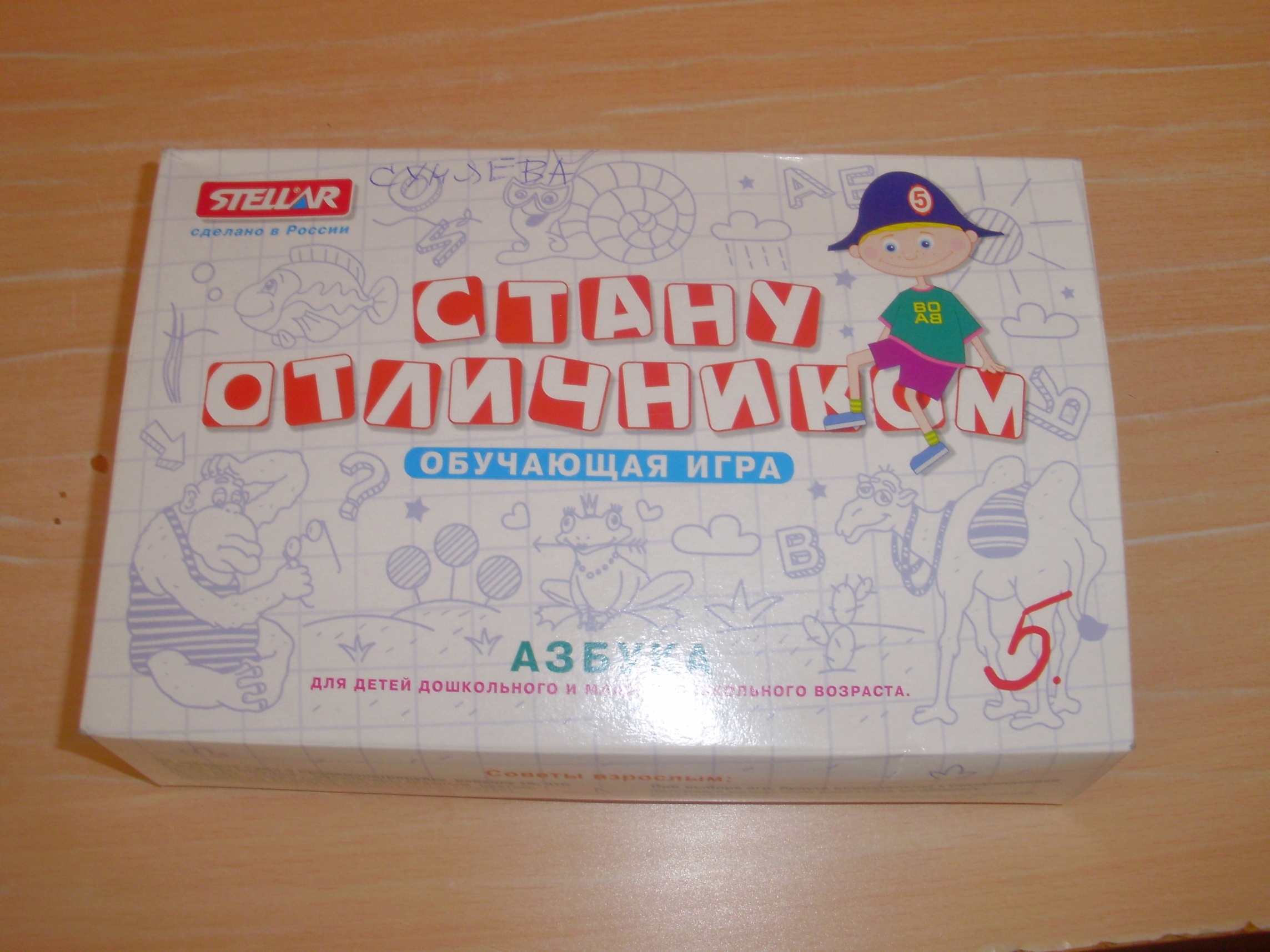 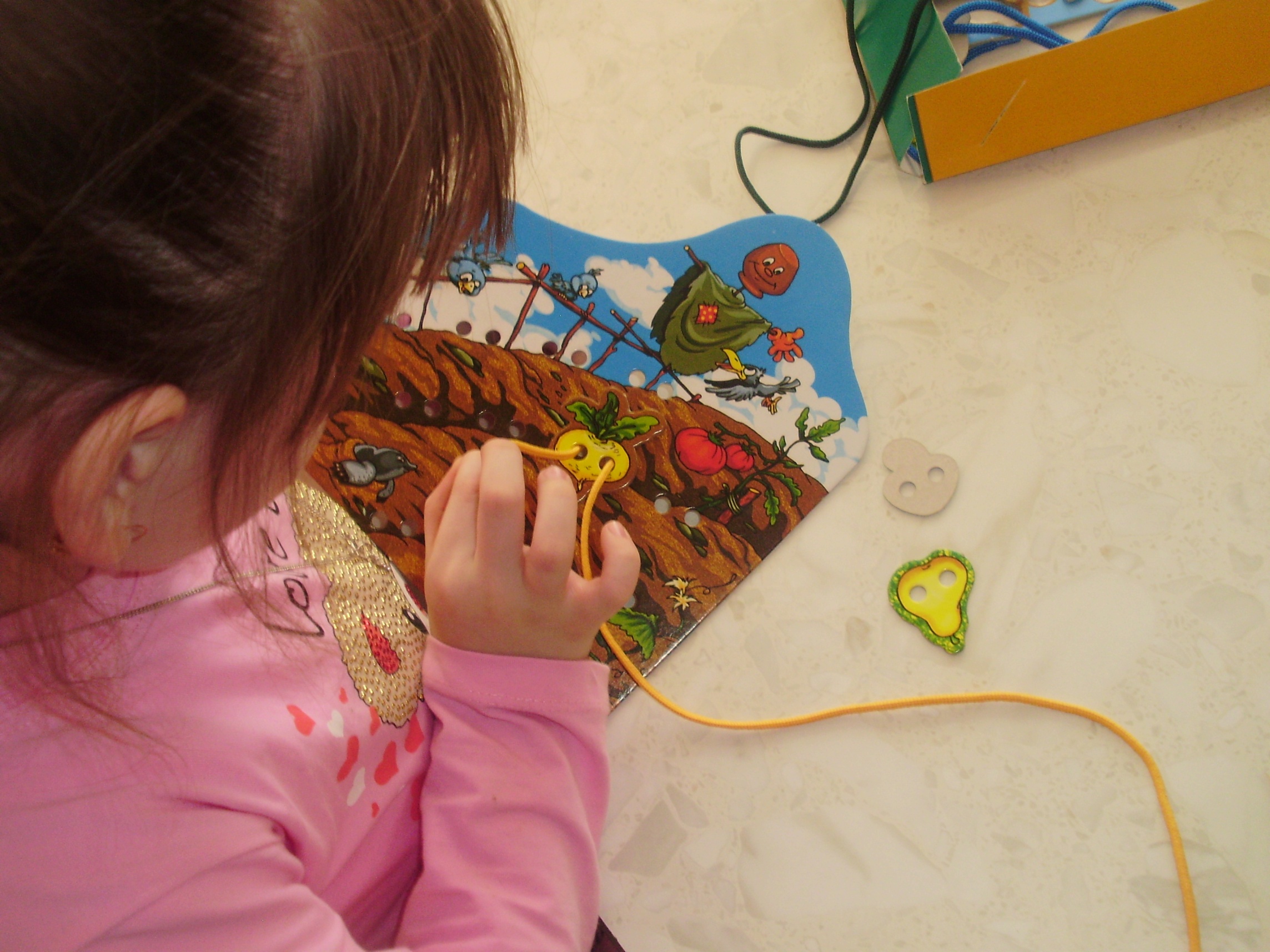 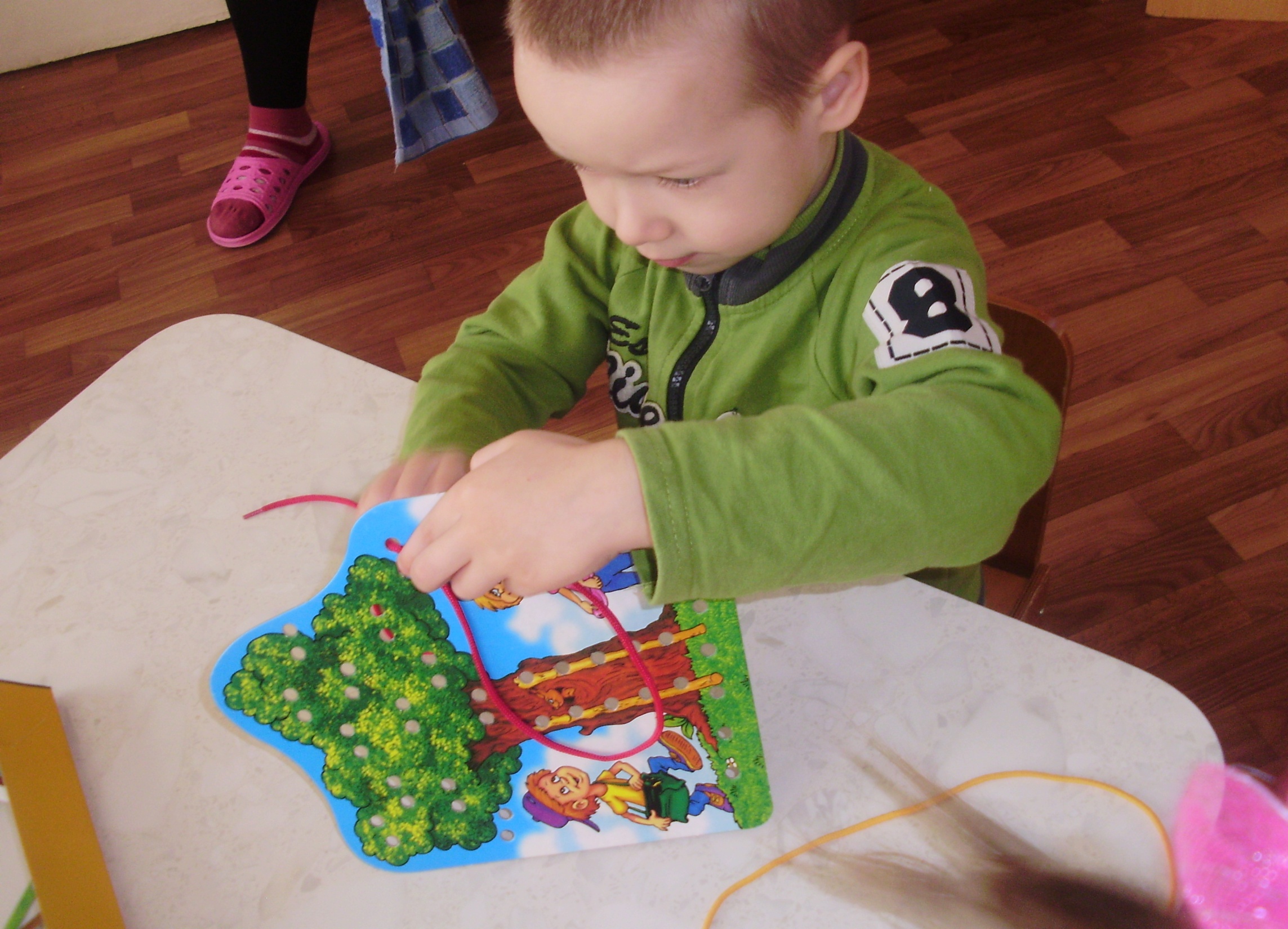 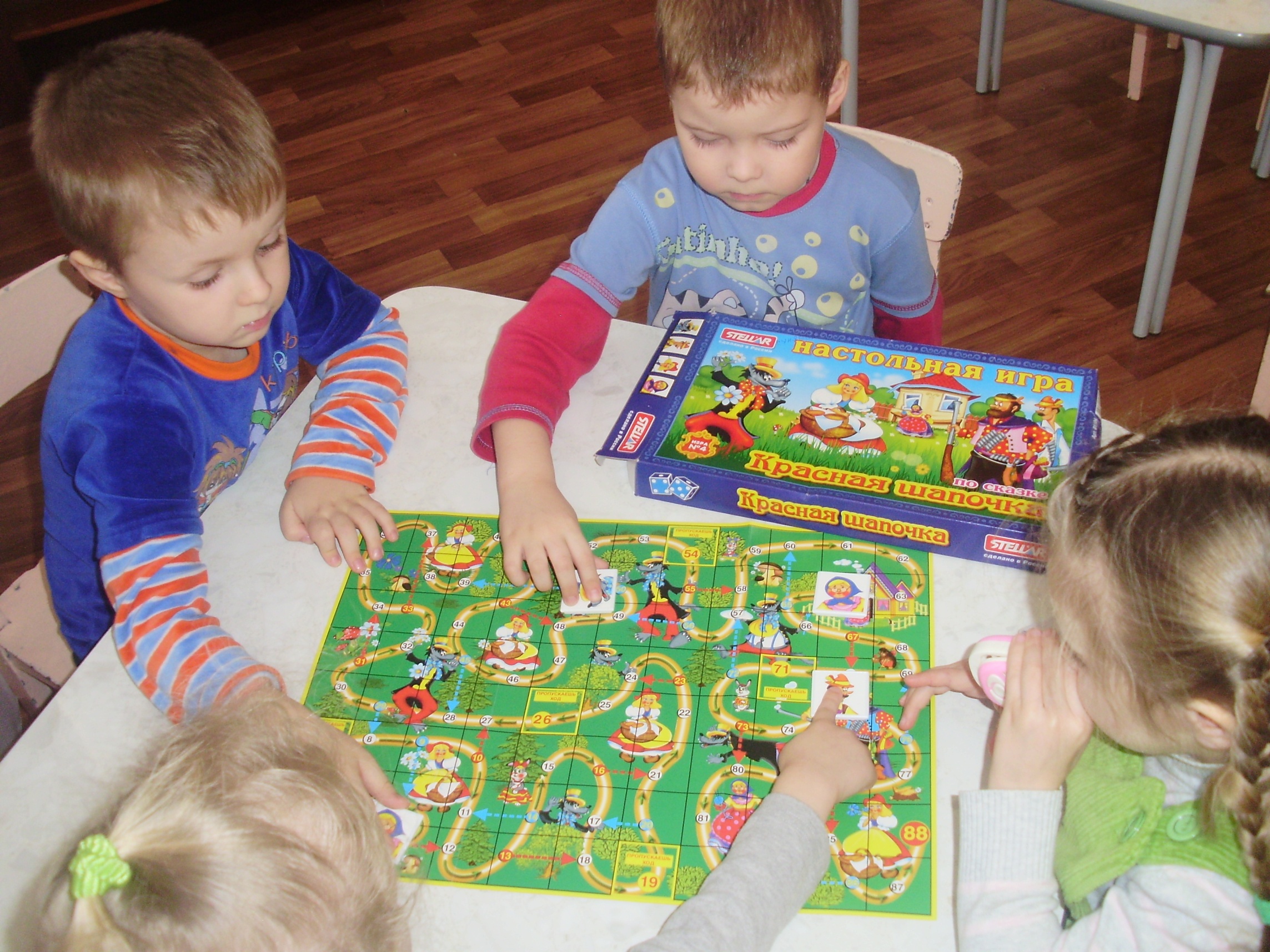 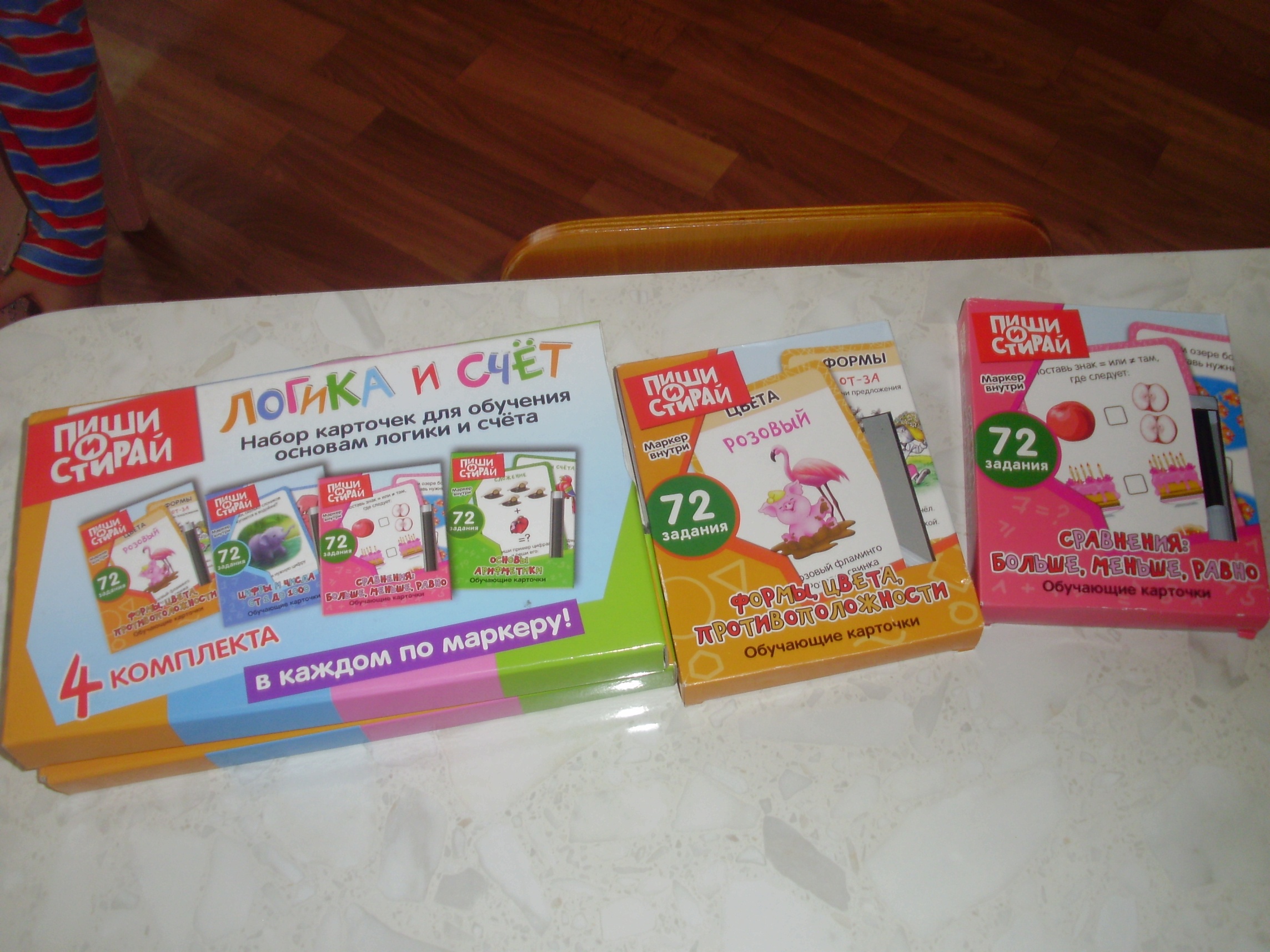 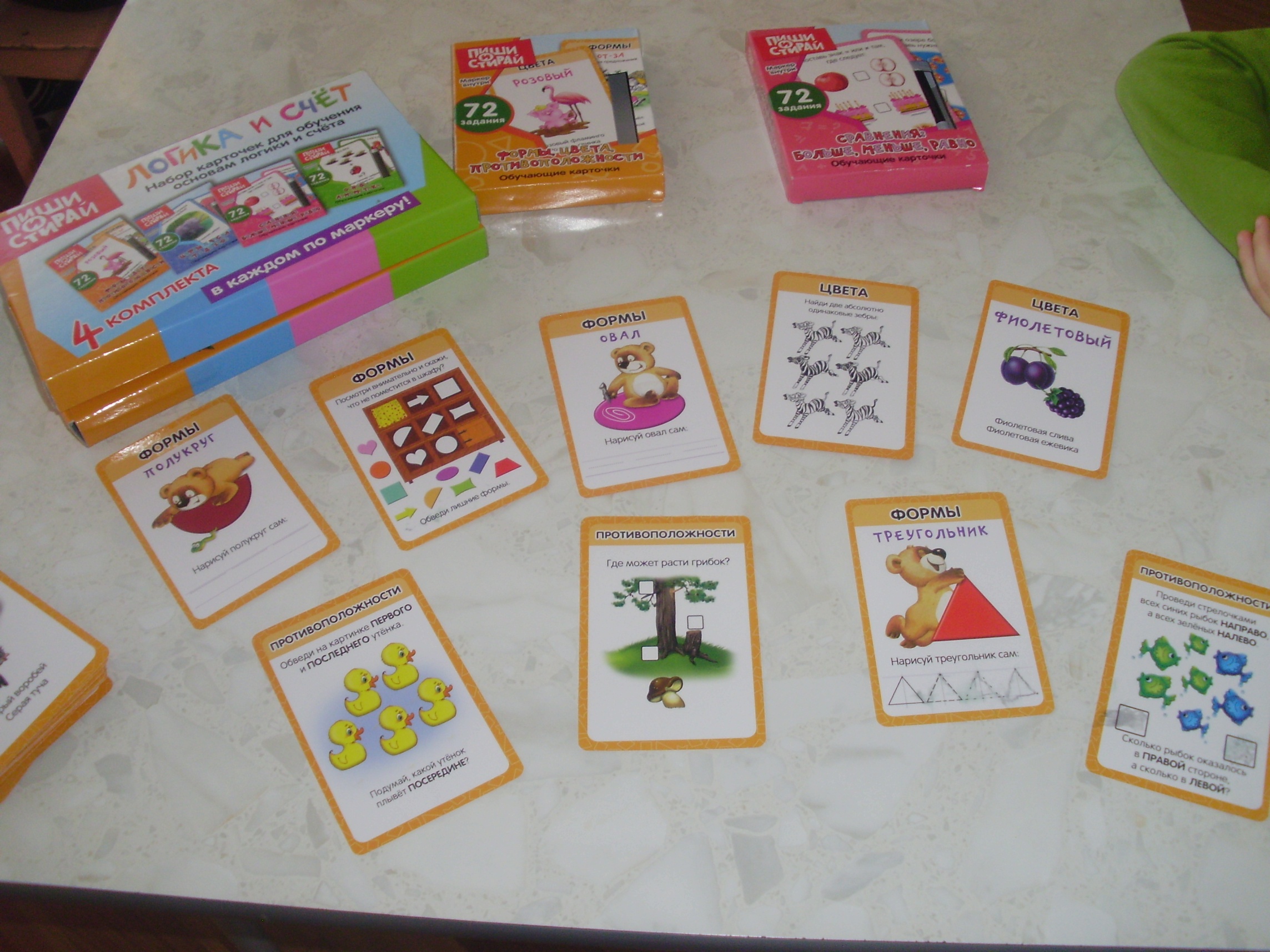 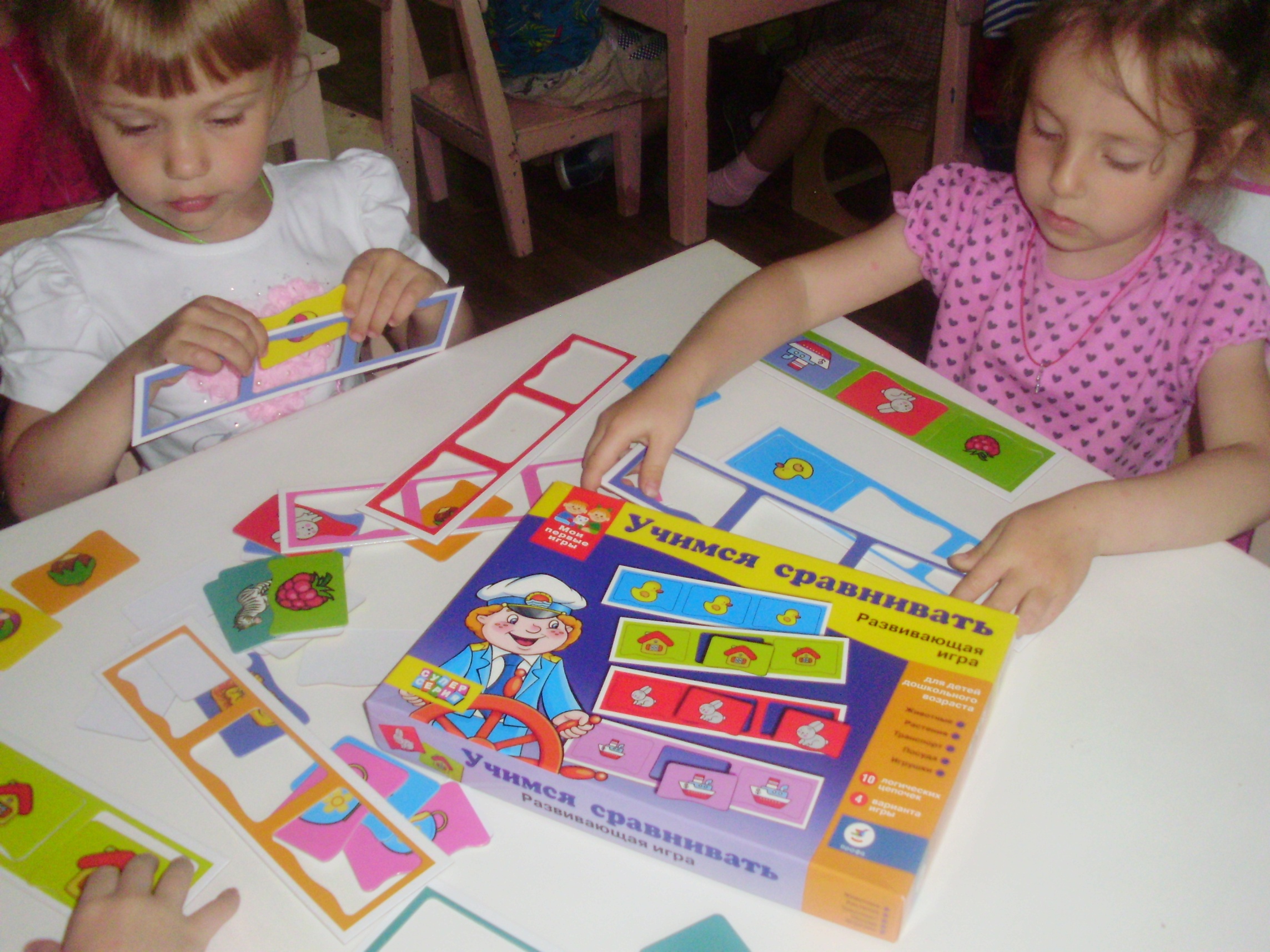 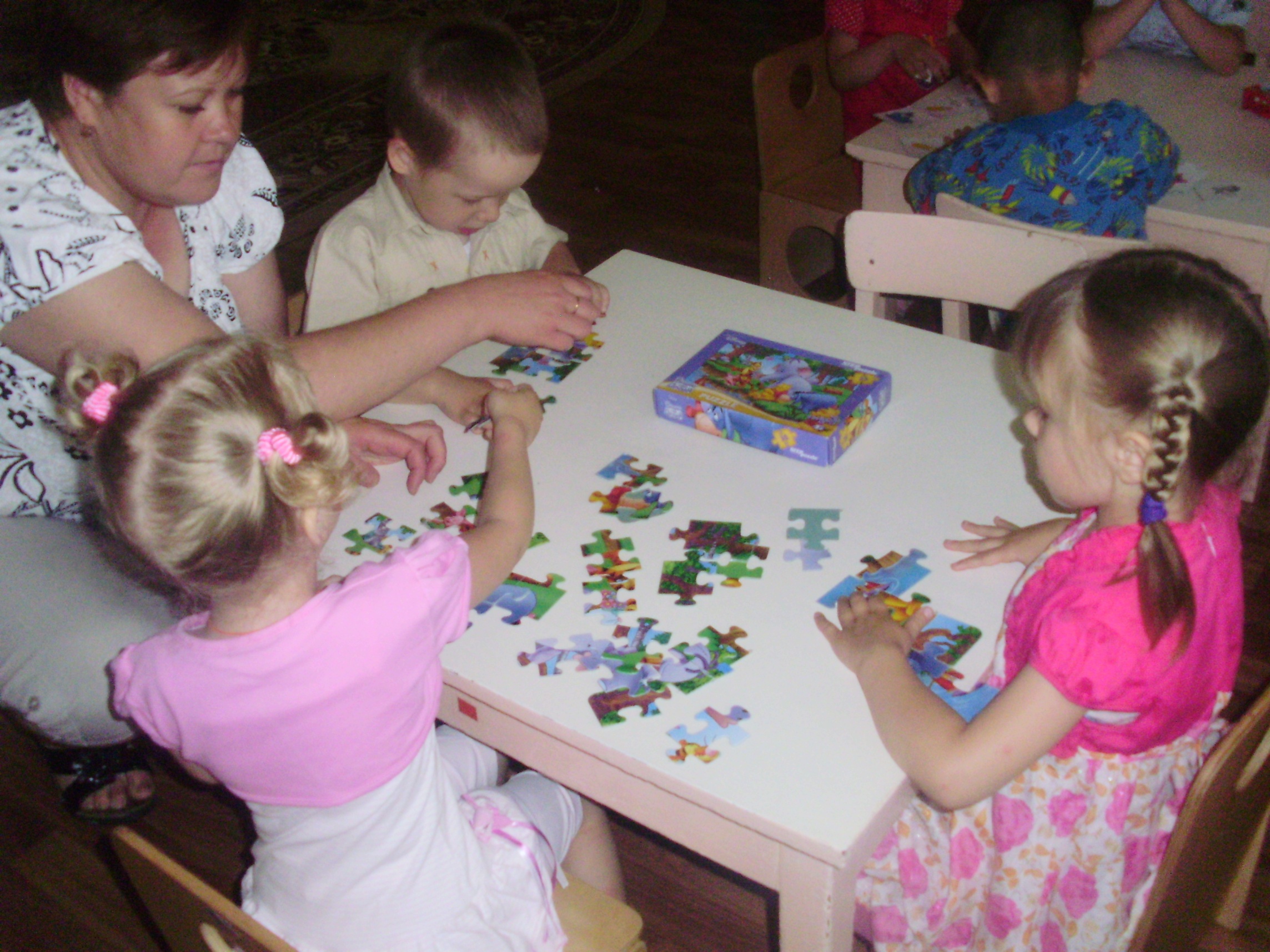 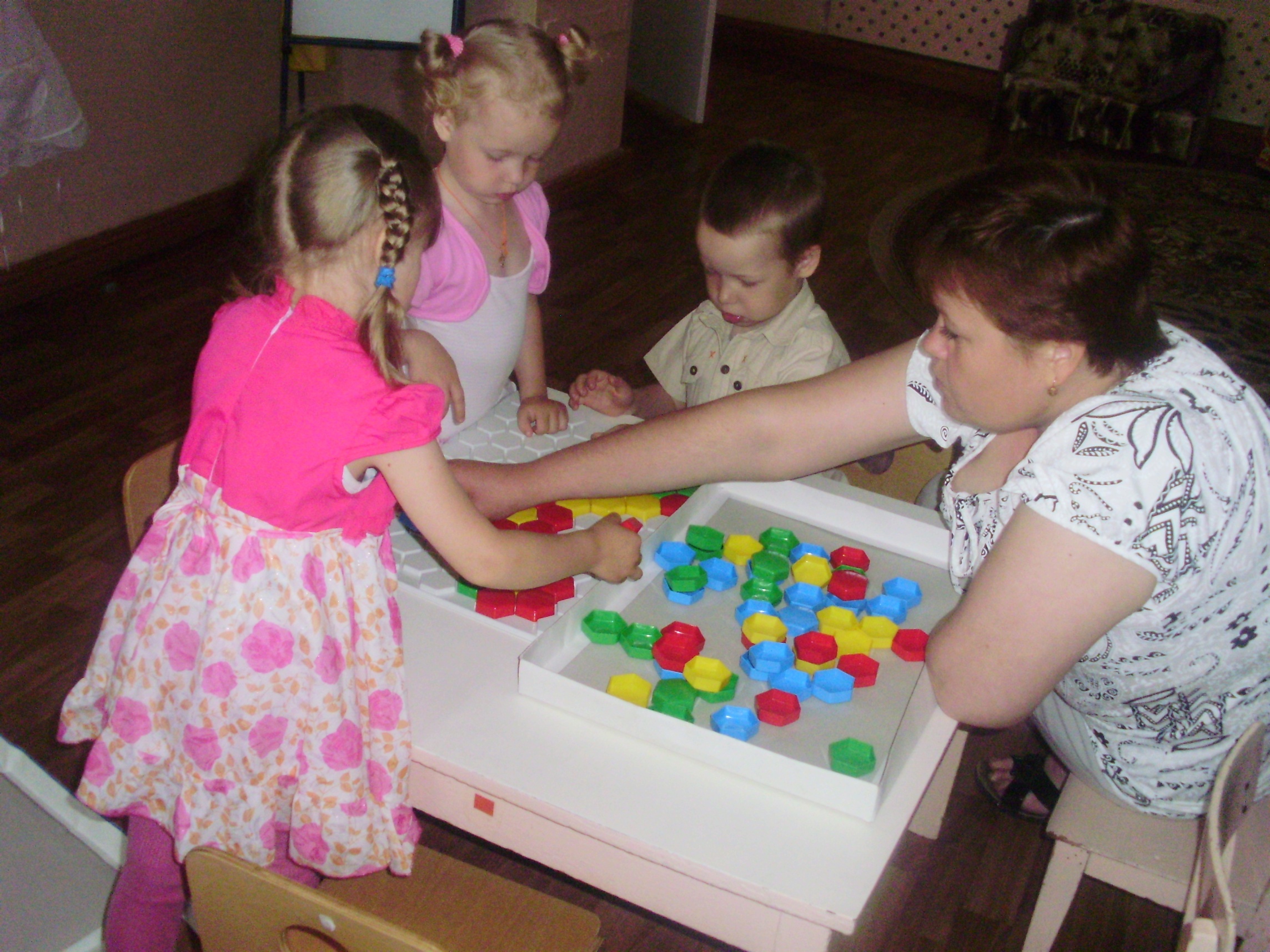 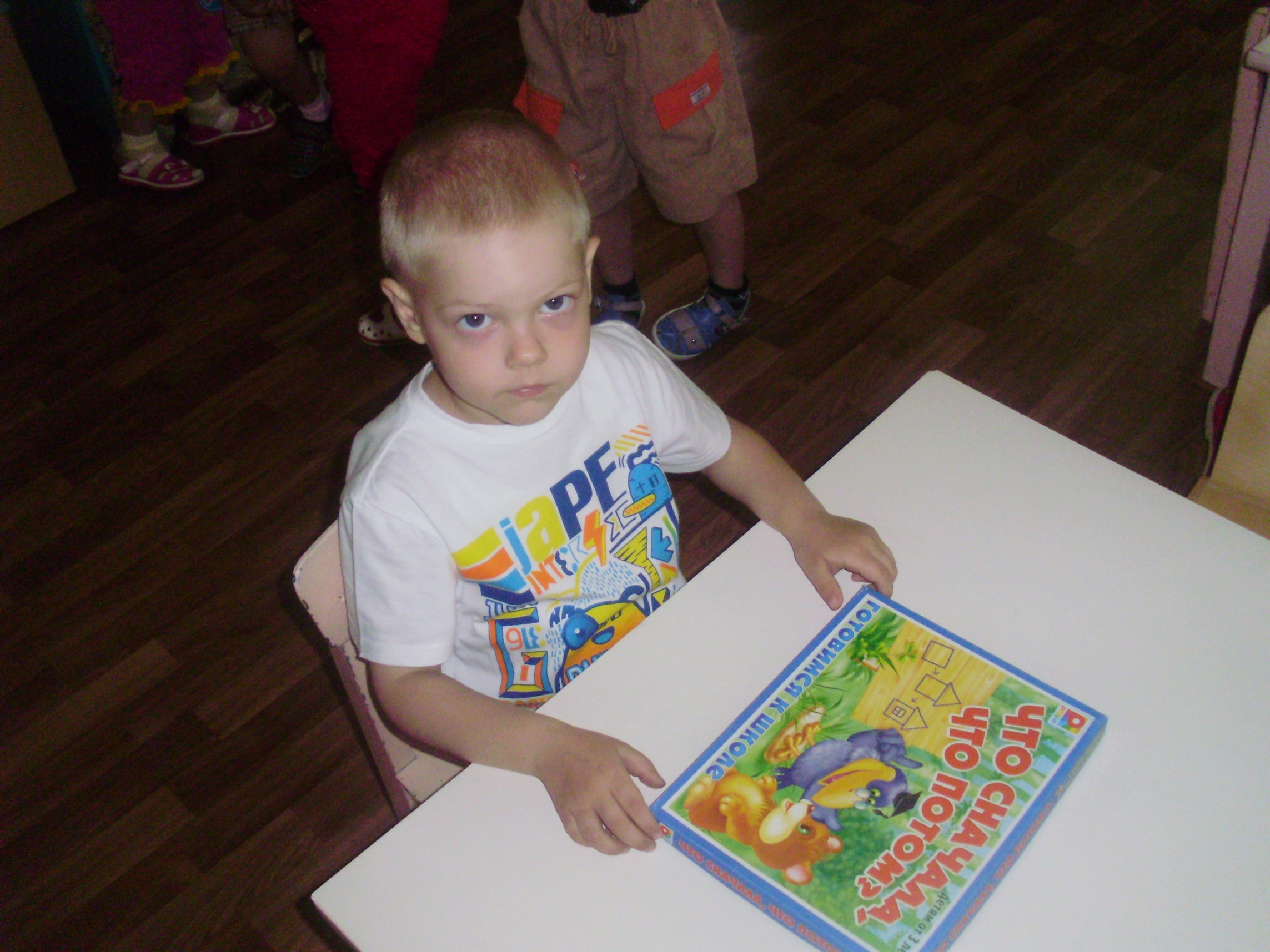 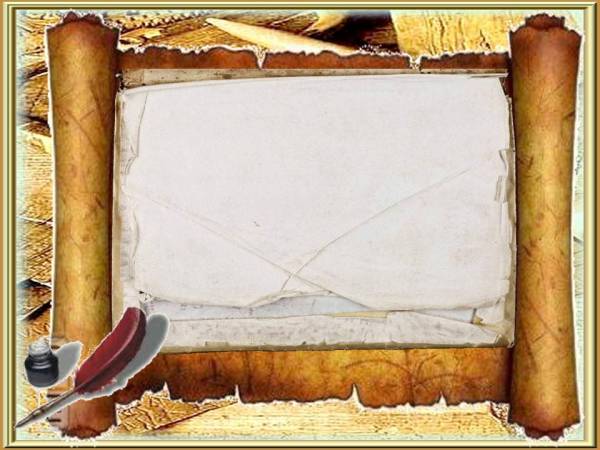 Результат:
Дети в конце проекта стали чаще использовать  для игр настольно – дидактические игры и с большим интересом и успехом играть в них.
Родители познакомились со структурой дидактической игры, её обучающими задачами, способами подачи детям. Родители были заинтересованы темой и получили новую и полезную информацию, успешно опробованную на своих детях, что понятно из анкетирования родителей и записей в тетради отзывов.
Итог консультации – практикума – создание родителями в группу  новых «Умных» игр, активное   использование  развивающих игр дома с детьми.